Substance Use Disorders: 
Brains, Behavior, Diagnosis, Treatment
Objectives
1. Review the diagnostic criteria for substance use disorders

2. Understand (some of) how substance use disorders develop

3. Discuss medications that treat OUD: who, what, when
DSM 5

Diagnostic and Statistical Manual of Mental Disorders

11 criteria

Craving/Compulsion/Consequences/Loss of Control
[Speaker Notes: The DSM V. American Psychiatric Association's (APA) classification and diagnostic tool and it provides a standardized way to understand substance disorders and mental illness. According to the DSM V there are 11 critieria that determine whether use is disordered.]
DSM 5: Substance Use Disorder
Taking in larger amounts or for longer than intended
Unsuccessful efforts to cut down
Spending a lot of time obtaining the substance
Craving or a strong desire to use the substance
[Speaker Notes: Craving/Compulsion]
DSM 5: Substance Use Disorder
Continued use despite recurring social or interpersonal problems due to use
Important activities given up or reduced
Recurrent use in physically hazardous situations
Persistent / Recurrent physical or psychological difficulties from use
Recurrent use resulting in a failure to fulfill major role obligations
[Speaker Notes: Consequences, and using the substance repeatedly despite those consequences.  Loss of control.]
DSM 5: Substance Use Disorder
Tolerance*
Withdrawal*
[Speaker Notes: Some substances, like opioids, when used appropriately, still lead to tolerance and withdrawal.  In those cases, these two critieria don’t count.]
2—3
6+
4—5
Substance Use Disorder
mild disorder
moderate disorder
severe disorder
[Speaker Notes: Knowing those 11 criteria, it possible to diagnose.]
Addict
Substance Use Disorder
Diagnosis
Label/Accusation
The words we use to describe our clients/patients affects the care they get
Kelly JF Int J Drug Policy 2010
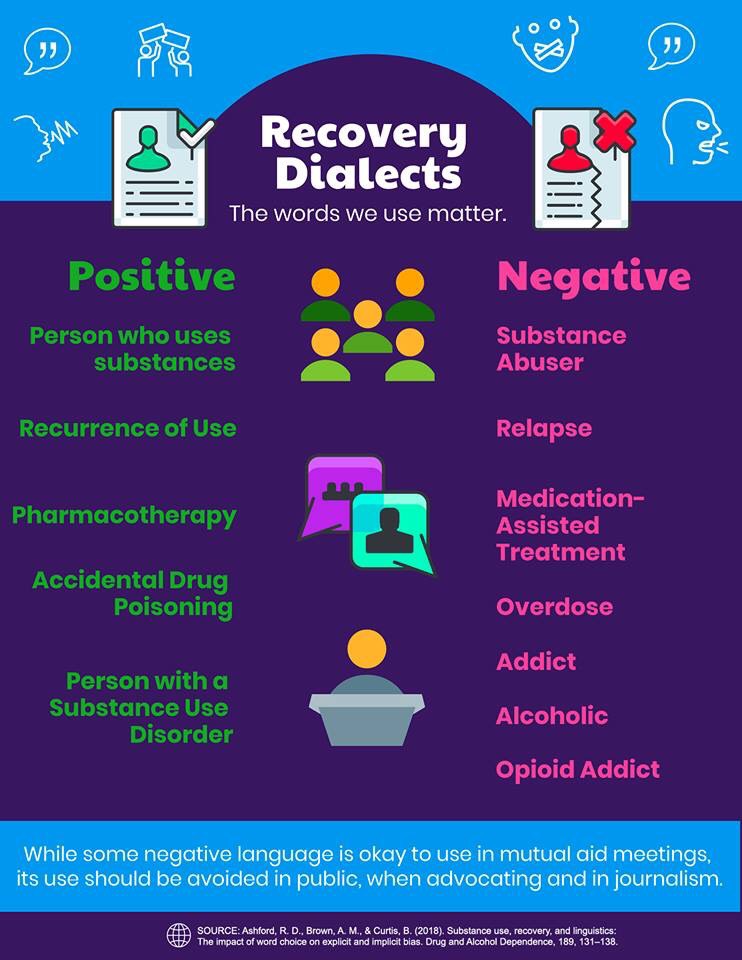 [Speaker Notes: 1,288 participants were recruited from ResearchMatch. Participants were assigned into one of seven groups with different hypothesized stigmatizing and non-stigmatizing terms. Participants were asked questions about their willingness to associate with people depicted in fictional vignettes who were described with such terms.]
Objectives
1. Review the diagnostic criteria for substance use disorders

2. Understand (some of) how substance use disorders develop

3. Discuss medications that treat OUD: who, what, when
Mesolimbic Dopamine System
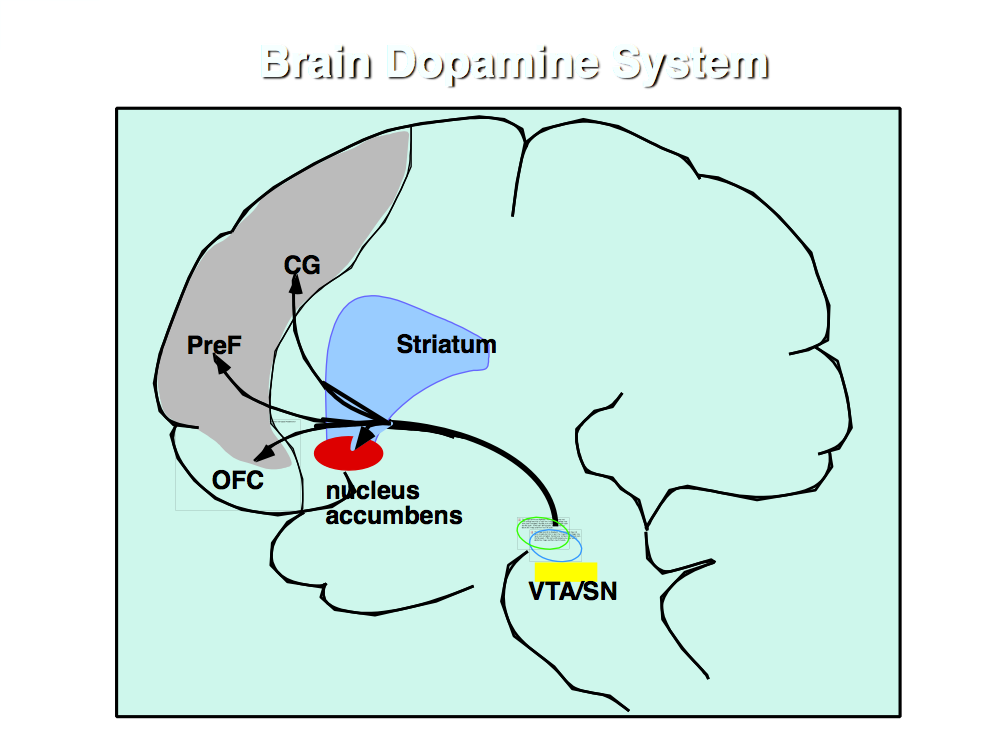 [Speaker Notes: Mesolimbic dopamine system: This track is where addiciton does its work.  This  red area, the nucleus accumbens, is at the center of all of it.]
1950s : electrodes
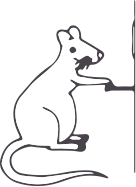 1970s: Dopamine
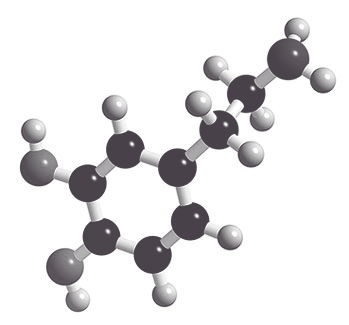 Desire and Drives
[Speaker Notes: Scientists in the 1950s found that if implanted electrodes in NA and send a current through it whenever a lever was pressed, rats will enjoy the stimulation so much they will hit the lever up to 2,000/hr. In the 1970s scientists discovered that  dopamine was  the neurotransmitter responsible for pleasurable sensations that the rats experienced.  Pushing the lever caused dopamine to be released in the NA. Later work clarified that the DA release was responsible for the feeling of desire, for drive and motivation in the face potential reward]
The use of dopamine neurons to shape responses to rewards is seen in simple organisms like worms and flies.

It evolved millions of years ago. 

Dopaminergic impulses tell organisms to move toward reward (warmth, food, moisture)
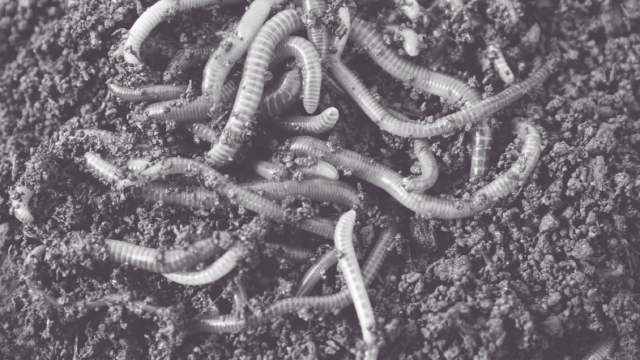 In humans, those dopaminergic impulses travel through the NAC

Mediates responses to food, sex, social interactions

DA projections from VTA to NA release DA and tell the NA to go for it!

Connects with memory and emotional centers so it can be repeated in the future
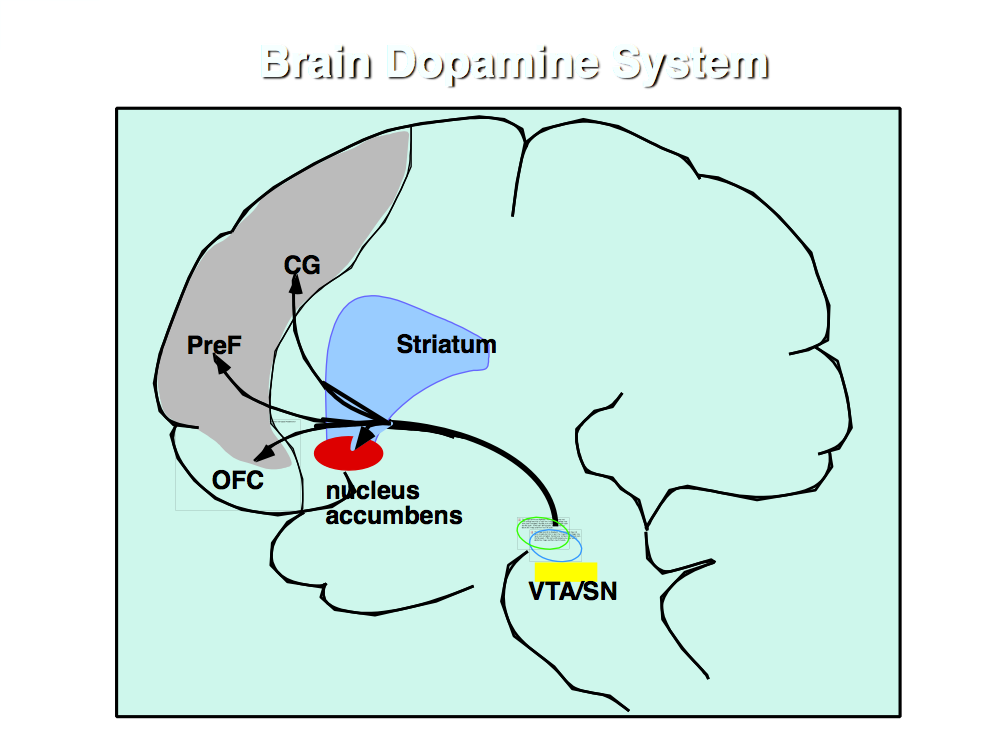 [Speaker Notes: When we seem something rewarding, dopaminergic projections from the VTA to the NAc, release dopamine and tell the NAC to go for it. Activation of the pathway also connects with memory and emotional centers in the brain so that an individual will pay particular attention to all features of that rewarding experience, so it can be repeated in the future.]
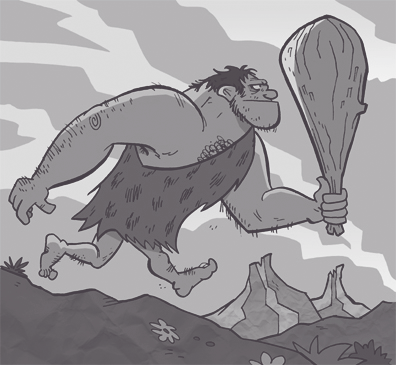 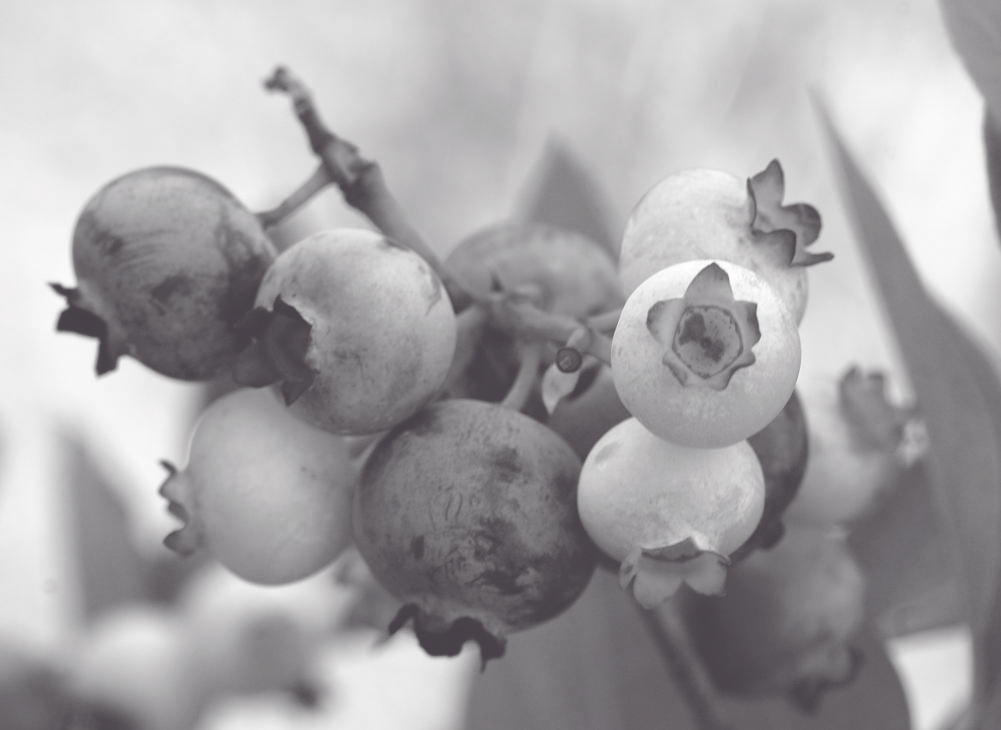 Hungry caveman eats berry. It is sweet and pleasurable

2. Brain pays very close attention to what he had to do to get that berry

3. Sees the berry bush again, more likely to remember the berry, even craves the berry.  Eats the berry.

4. Lives
[Speaker Notes: So, when hungry OGG eats a berry and it is sweet and its pleasurable and he doesn’t starve, the brain pays very very close attention to what he had to do to get that berry.  When he sees the kind of plant that grows the berry, more likely to remember the berry, think about looking for berry, to potentially crave the berry, find the berry and to stay alive.]
So, Part of Addiction is Craving
Addiction taps into this normal brain process

All addictive drugs activate this pathway

Drug experience  is deeply linked to memory and emotion
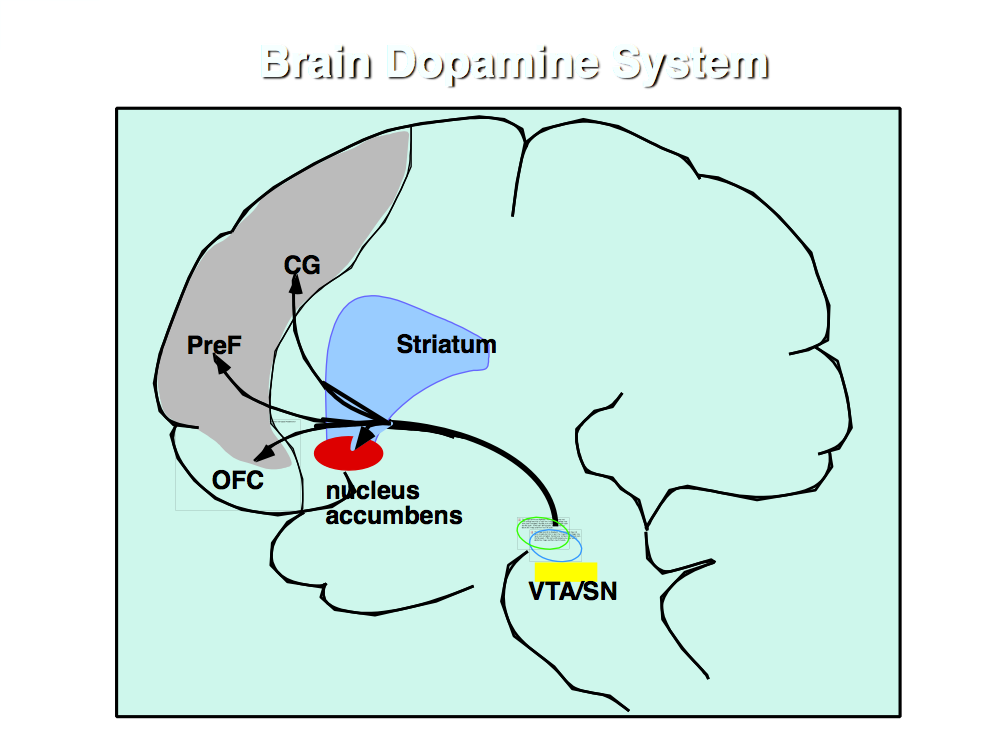 [Speaker Notes: All addictive drugs activate that pathway  Drug experience is also then deeply linked to memory and emotion.]
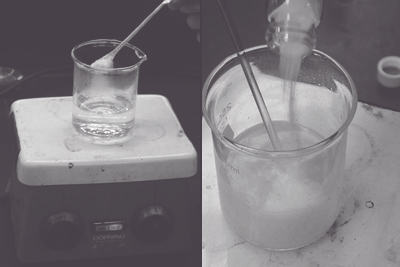 People, places, things associated with drug use can trigger cravings

Even when images associated with drug use are shown too rapidly to be “seen” they still trigger cravings
[Speaker Notes: As a result, when a person addicted to a drug tries to quit, all things associated with the drug (the neighborhood, the spoon, the cooker, the boyfriend) activate the pathway.  It is just like seeing the bush associated with the berries – but this time it isn’t necessary for survival.  It just feels like it is. Studies have even found when images associated with drug use (a cooker, a syringe) are flashed in front of a drug user too rapidly to be consciously processed, the brain ”sees” those images anyway, and the persons cravings are triggered.]
Another Part is Liking
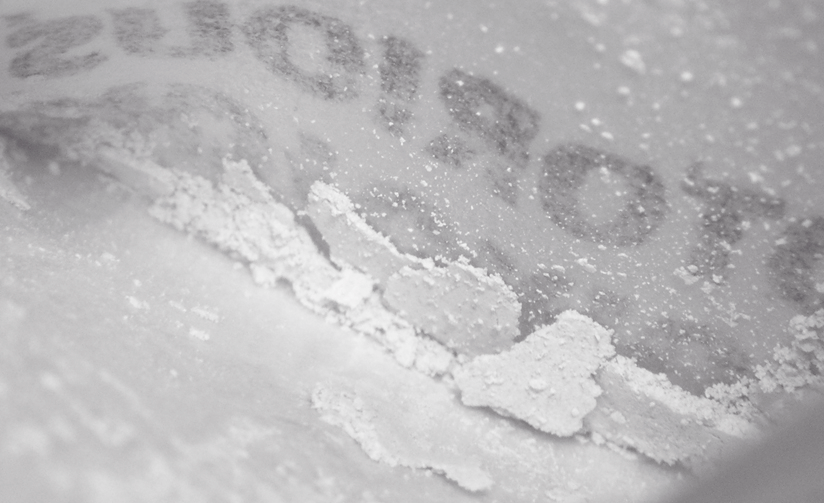 Opioids: activate DA receptors

Also activate opioid receptors in NA and produce feeling of satiety, soothing, comfort.
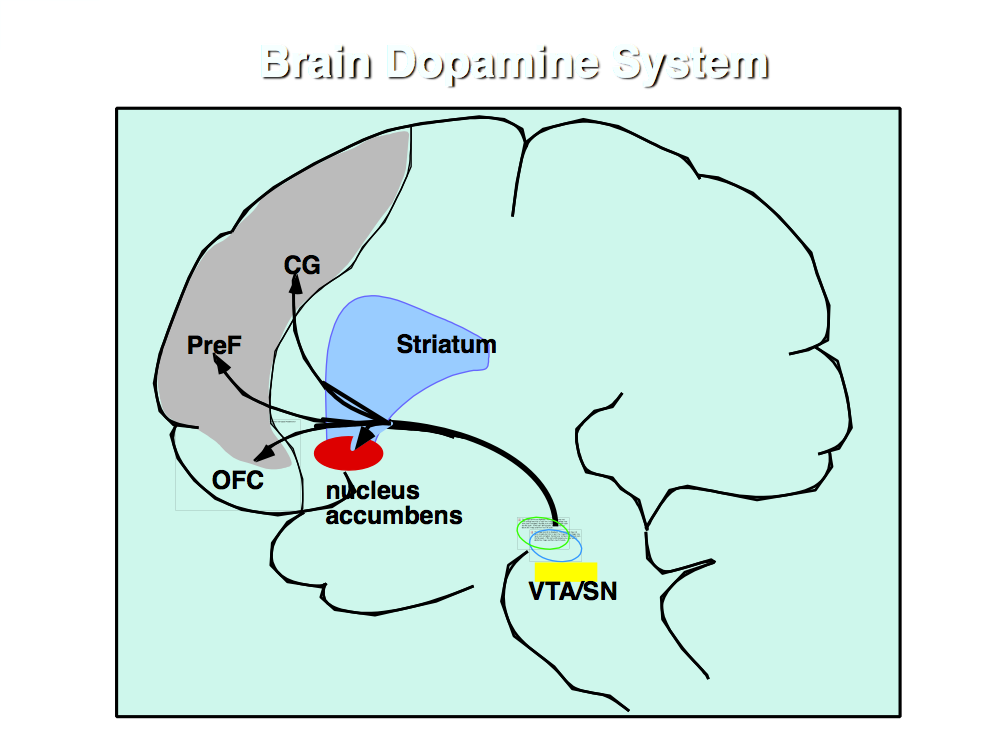 [Speaker Notes: So part of addiction is craving. Another part is liking. Opioids are particularly good at activating these feelings.  Yes, they increase the activity of the dopamine-containing neurons of the VTA (craving) to the NA.  But they also act DIRECTLY on a dfiferent set of receptors, opioid receptors, in the nucleus accumbens and produce feeling of satiety, soothing, comfort.  So a lot of addiction involves craving and and some also involves lliking and it all involves desire.]
Dysregulation
Dysregulation: impaired ability of the front of the brain to regulate what is going on in the older regions of the brain. 

Prefrontal cortex helps determine the risks and benefits of behaviors and make rational choices.
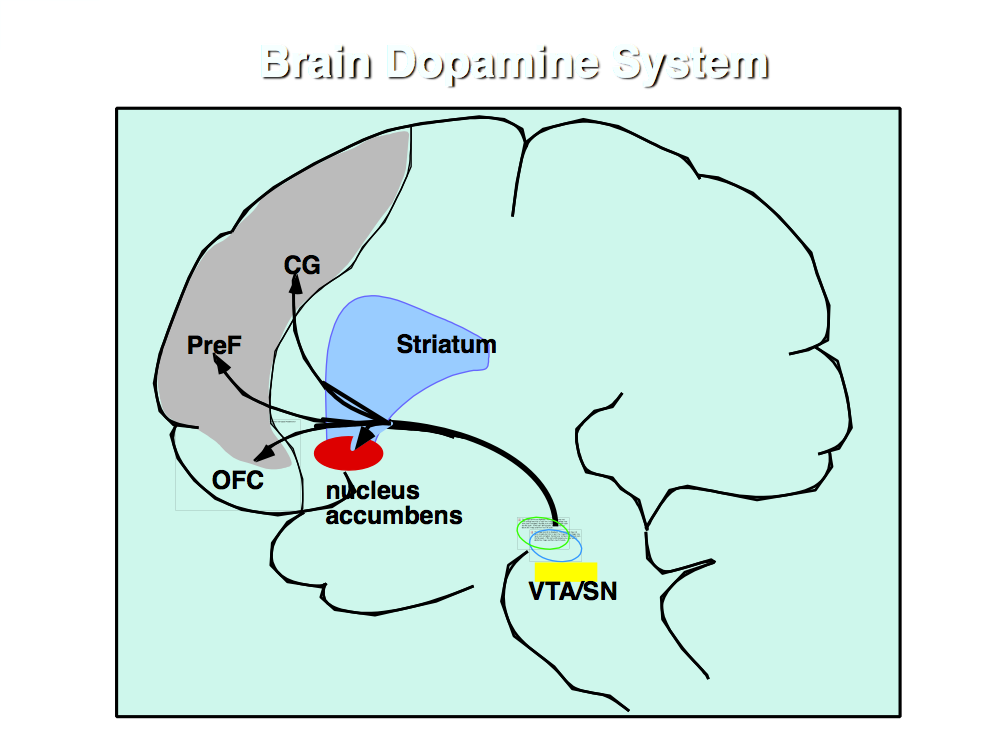 [Speaker Notes: Finally,  addiction also involves dysregulation, specifically, impaired ability of the front, or newer part of the brain, to regulate what is going on in the older regions of the brain. Regulation of entire system is the responsibility of the prefrontal cortex, which is charged with keeping the rest of the brain apprised of the consequences of harmful actions.]
Prefrontal cortex is newer and more complicated. It needs a little time to weigh in. 

Repeated activation of the VTA to NAC track slowly strengthens those connections. Habits get hard wired, fast and automatic
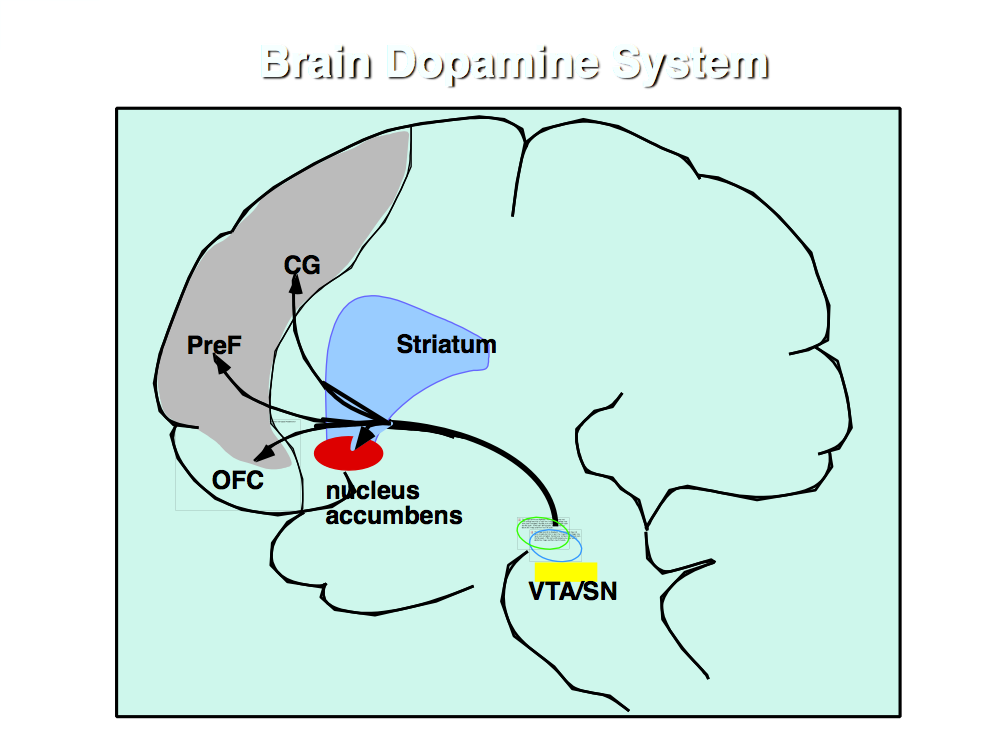 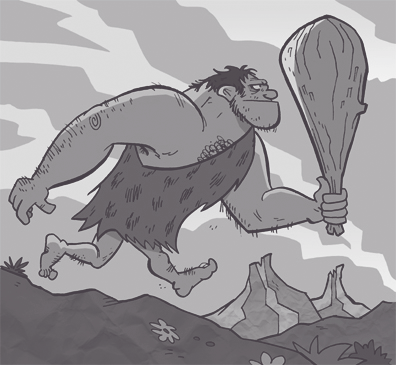 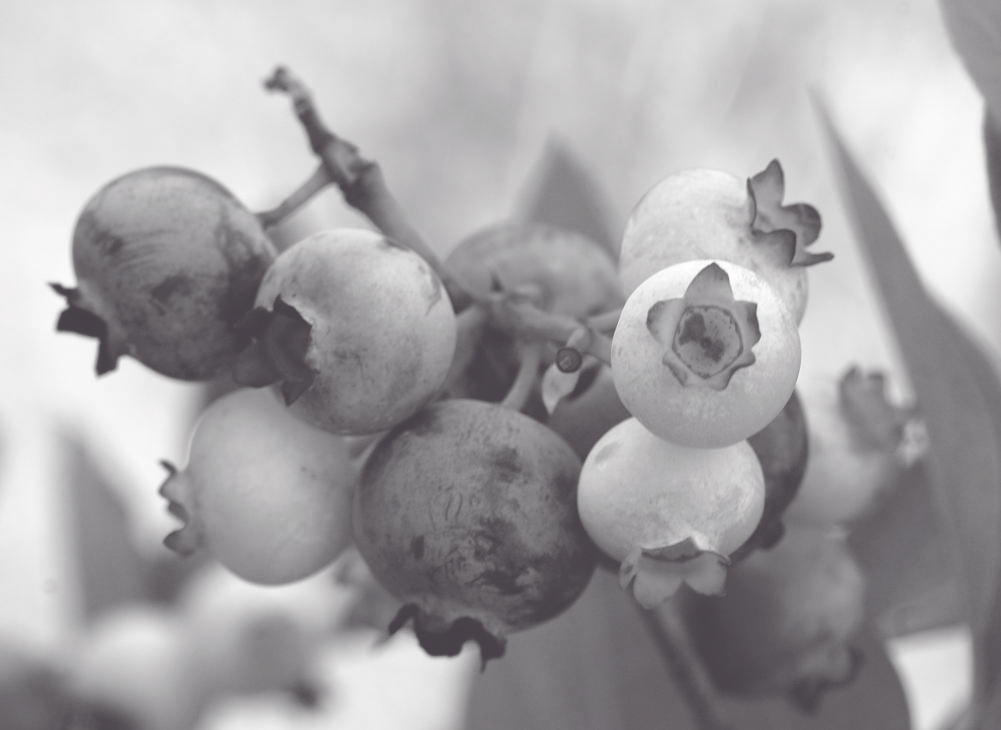 1. Hungry caveman eats berry. It is sweet and pleasurable and he doesn’t  starve.

2. The berry gives him a headache the next day so he can’t hunt well.

3. He has to weigh the benefits and drawbacks of the berries each time he thinks about eating them.

4. If his berry eating habit has become “hard-wired”, he may eat them even on days when it is a really, really bad idea
[Speaker Notes: So to go back to OG... Benefits and drawbacks  Prefrontal cortex: determine the risks and benefits of behaviors and make rational choices. Here is what is tricky: the BUT Repeated activation of the VTA to NAC track slowly strengthens those connections.  Habits get hired wired, fire fast and automatically]
Another complicating factor:
[Speaker Notes: D1 receptors , these are the receptors that respond to the big surges in pleasure.   
And D2 receptors, that tell us to slow down, hold on a minute.]
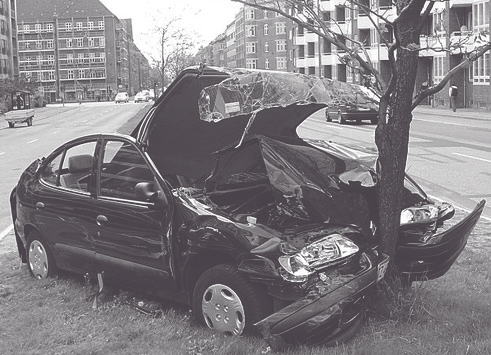 Budget: what is it?
Big dopamine surges activate the D1 receptors and cause the D2 receptors to be reabsorbed.  

Repeated drug use speeds up the Go! in the nucleus accumbens and inhibits the stop. 

Like stepping on brakes of car barreling down a hill only to discover that brakes have been disconnected.
[Speaker Notes: But big dopamine surges, like what you get with drug use, actually cause the D2 receptors, the slow down receptors, to be reabsorbed.  So with repeated drug use, you speed up the Go! In the nucleus accumbens and inhibits the stop impulses. Nora Volkow, the head of NIDA has said the for people addicted to drugs it is like stepping on brakes of car barreling down a hill only to discover that brakes, while there, have been disconnected. In this case, no brakes means that someone who is habituated to drug use is unable to tell herself quickly enough that what she is about to do is a really, really bad idea. So it is terrible situation.]
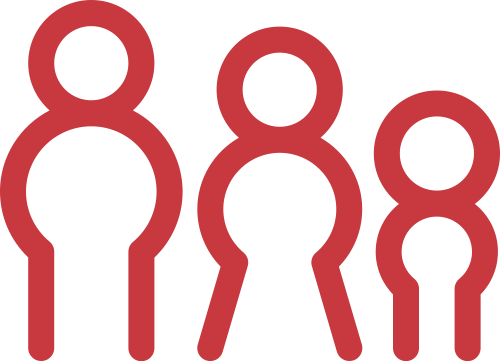 Little pleasures like family, friends, jobs well done, tasks accomplished, provide just enough dopamine to activate the D2 receptors and strengthen the impulses that slow things down. 

Medications to decrease craving and attenuate withdrawal symptoms

Behavioral interventions that entrain different habits
[Speaker Notes: But it is not a hopeless situation. First, little pleasures like family, friends, jobs well done, task accomplished, provide just enough dopamine to activate the D2 receptors and strengthen the impulses that slow things down. So, we need just enough DA to activate D2 receptors but not too much. That is possible. Second, for patients with OUD, we have medications that help with craving and withdrawal and that give patients a time to pause, take a look around and get their lives back on track.  Do the things that give meaning. Remainder of ECHO: medications, Peers for connection, other behavioral interventions]
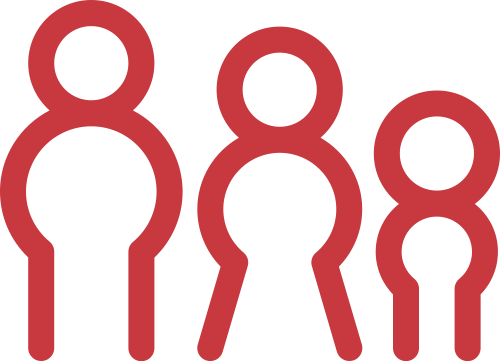 Little pleasures like family, friends, jobs well done, tasks accomplished, provide just enough dopamine to activate the D2 receptors and strengthen the impulses that slow things down. 

Medications to decrease craving and attenuate withdrawal symptoms

Behavioral interventions that entrain different habits
[Speaker Notes: But it is not a hopeless situation. First, little pleasures like family, friends, jobs well done, task accomplished, provide just enough dopamine to activate the D2 receptors and strengthen the impulses that slow things down. So, we need just enough DA to activate D2 receptors but not too much. That is possible. Second, for patients with OUD, we have medications that help with craving and withdrawal and that give patients a time to pause, take a look around and get their lives back on track.  Do the things that give meaning. Remainder of ECHO: medications, Peers for connection, other behavioral interventions]
Objectives
1. Review the diagnostic criteria for substance use disorders

2. Understand (some of) how substance use disorders develop

3. Discuss medications that treat OUD: who, what, when
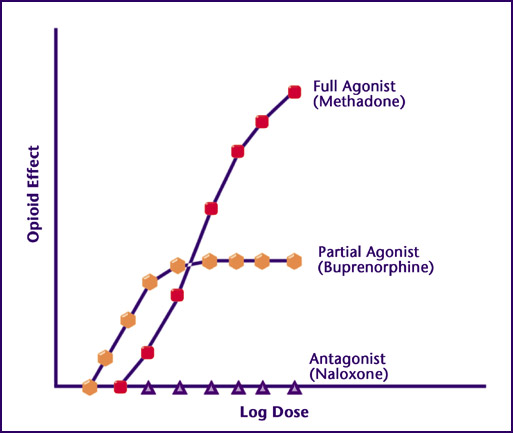 [Speaker Notes: Three different mechanisms]
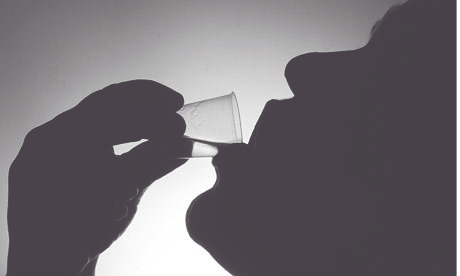 [Speaker Notes: We have the most data on methadone, which was FDA approved to treat addiction in 1972]
Methadone: efficacy
[Speaker Notes: Bottom line: it is very effective.  A Cochrane review in 2009 showed that patients on methadone maintenance compared to patients in non-medication associated treatments were significantly less likely to use drugs and also lived longer and had lower levels of criminality – though not to levels of signifciantce.]
Mortality Risk during and after methadone treatment
Mortality Risk during and after opioid substitution treatment: systematic review and meta-analysis
 of cohort studies. Sordo, et al.  BMJ 2017.
[Speaker Notes: During methadone treatment, both all cause and overdose mortality were substantially and significantly lower than during periods of treatment disengagement]
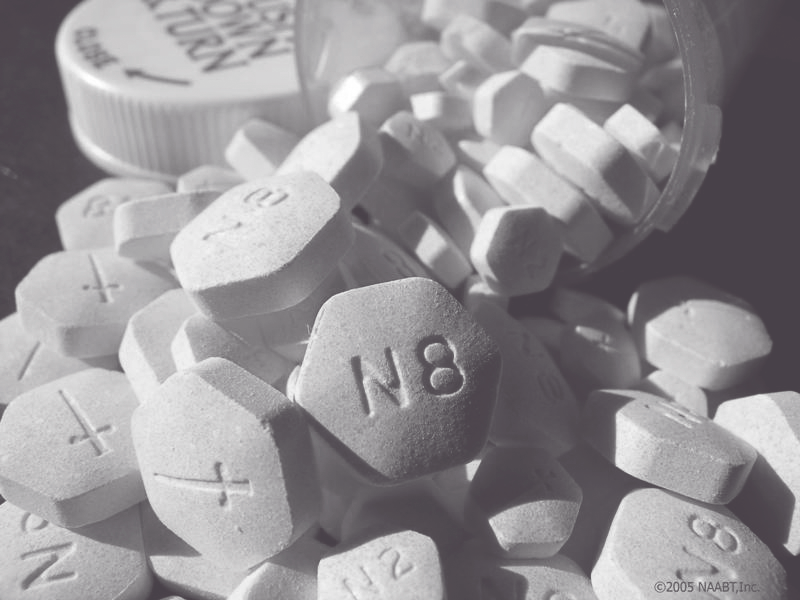 [Speaker Notes: Buprenorphine is the other opioid agonist we use to treat addiction.  Approved in 2002 for the treatment of opioid use disorder.  How does it compare to methadone?]
Buprenorphine: efficacy
[Speaker Notes: Bottom line: it is very effective.  A Cochrane review in 2009 showed that patients on methadone maintenance compared to patients in non-medication associated treatments were significantly less likely to use drugs and also lived longer and had lower levels of criminality – though not to levels of signifciantce.]
Mortality Risk during and after buprenorphine treatment
Mortality Risk during and after opioid substitution treatment: systematic review and meta-analysis
 of cohort studies. Sordo, et al.  BMJ 2017.
New kid in town: buprenorphine XR
Haight et al The Lancet 2019
New kid in town: buprenorphine XR
Ling et al JAM 2019
XR Naltrexone
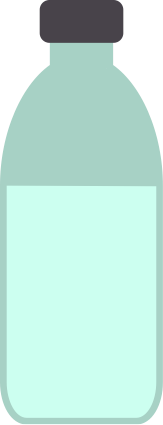 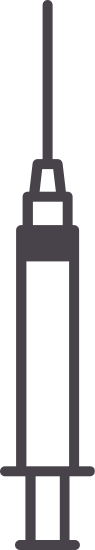 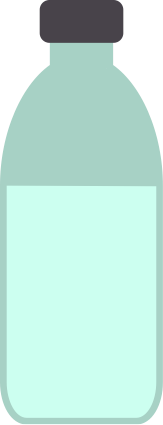 Naltrexone ER: efficacy
Comer Arch Gen Psych 2006
Krupitsky Lancet 2011Tanum JAMA Psychiatry 2017
Lee Lancet 2017
Lee JD, et al. Lancet 2017
[Speaker Notes: For patients on naltrexone er v bup.nx]
Efficacy: conclusions
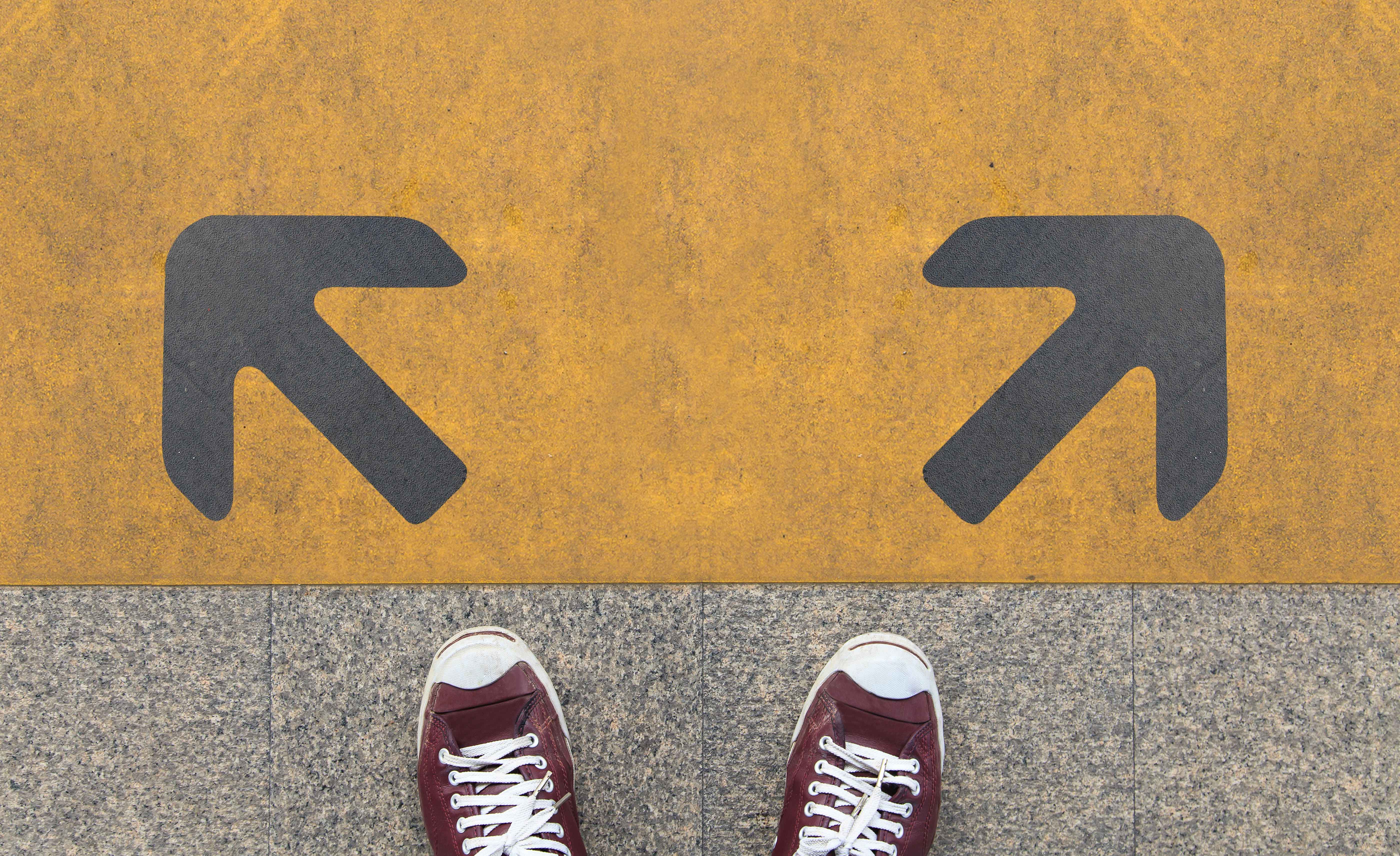 [Speaker Notes: So they all work.  How do you kn which one is best for your patient?]
Methadone
[Speaker Notes: Extremely strict regulations]
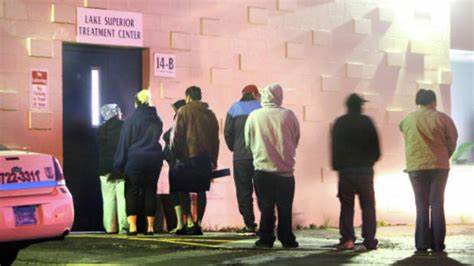 [Speaker Notes: Lines and other kinds of trouble – whether or not someone is looking for it.  Set up to create stigma and once get take home doses just want to disappear]
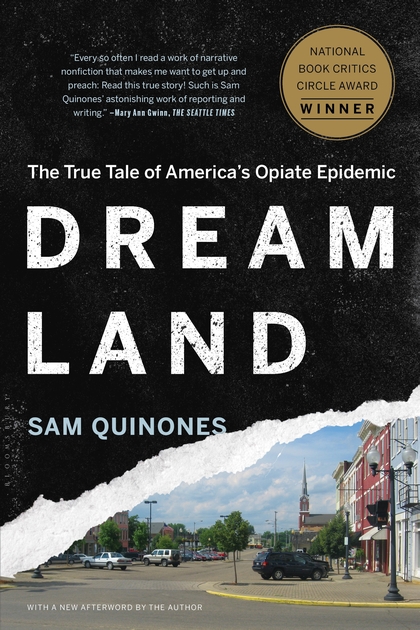 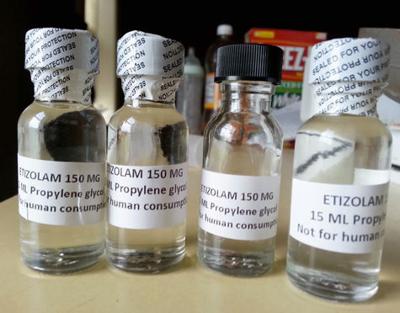 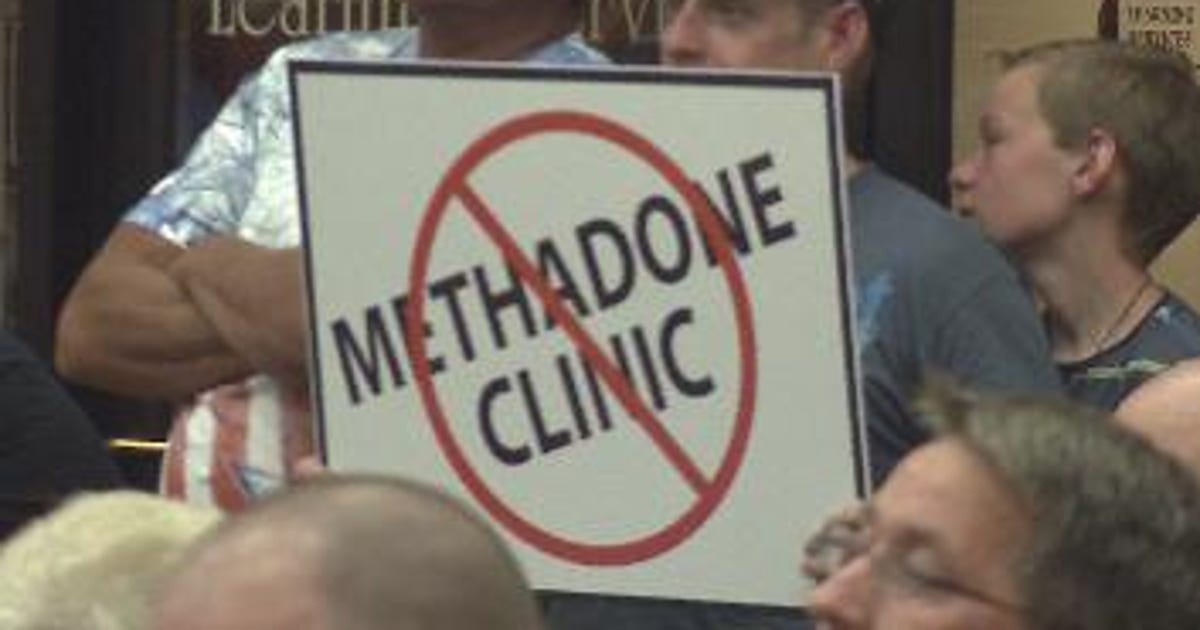 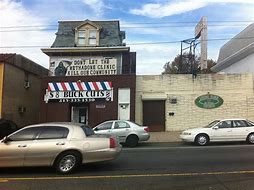 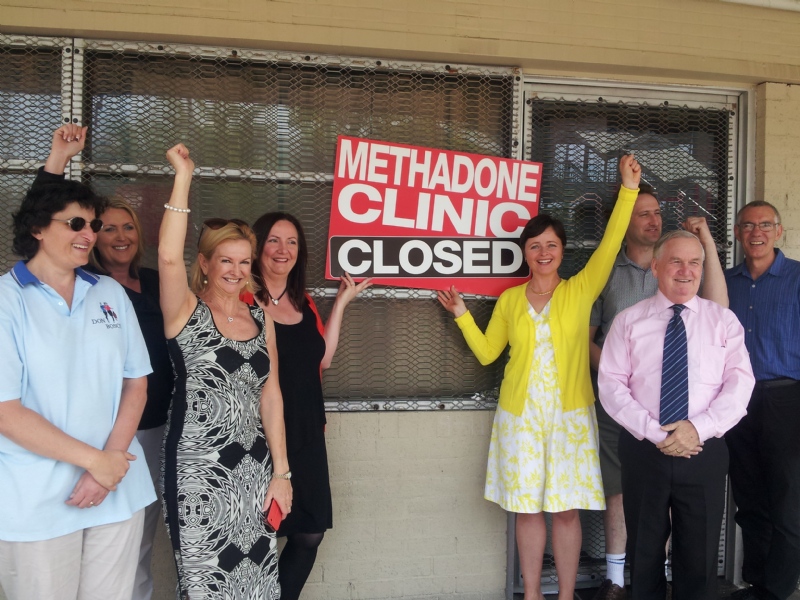 People who get through those first months, who are stable on methadone, and who drive that data, don’t talk about methadone. We don’t see them.

The stigma is too great

Others stop taking it. Again, the stigma is too great.
Methadone
Methadone
Methadone
Buprenorphine
Buprenorphine
Buprenorphine
Buprenorphine
XR- naltrexone
XR-naltrexone
XR-naltrexone
Lee JD, et al. Lancet 2017
[Speaker Notes: That is a big deal.  Let’s look at the study oomparing naltrexone to bup again.]
XR-naltrexone
Conclusion
Questions?
Buprenorphine Microinduction